МБОУ «Гимназия №19» г.Калуги
Музей Боевой Славы
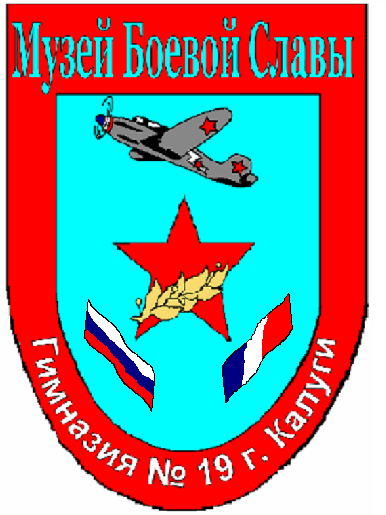 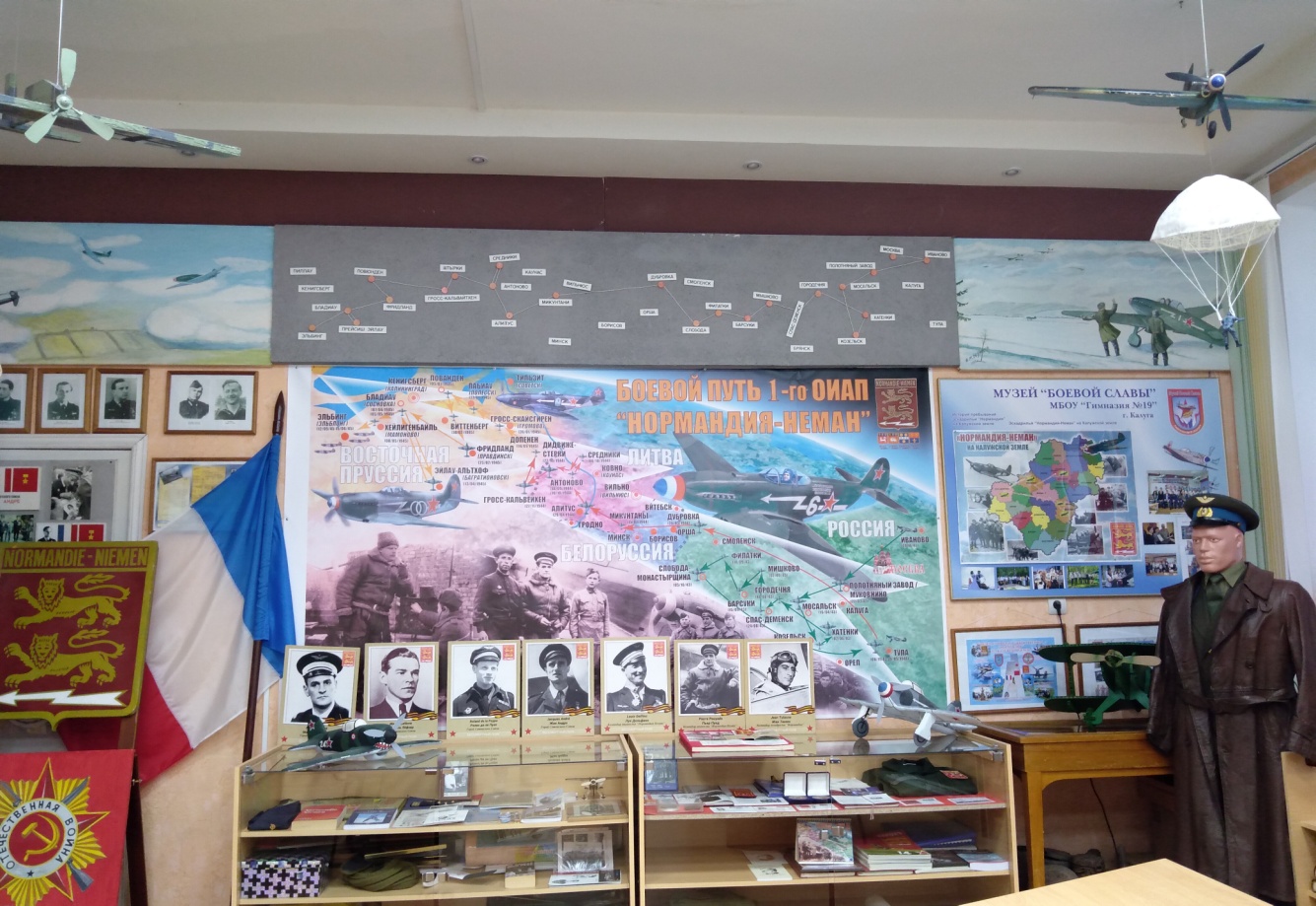 В апреле 2020 года наш музей стал
"Лучшим школьным музеем памяти Великой Отечественной войны 1941-1945 годов" 
среди школьных музеев общеобразовательных организаций городских округов
В МБОУ «Гимназия №19» г. Калуги  имеются:
Положение о музее Боевой Славы с экспозицией «Нормандия – Неман» от 07.09.2017
Свидетельство о паспортизации музея №7335 «О паспортизации музея образовательного учреждения Калужской области». Приказ №20-ОП от 26.04.2018, выдан ГБОУ ДОД КО ДЮЦ «Калужский областной центр туризма, краеведения и экскурсий»
Программа гражданско-патриотического воспитания и подготовки граждан                      к военной службе «Под флагом России» на 2017 - 2022 годы
Разработчики программы:
Директор МБОУ «Гимназия №19» г. Калуги 
Денис Эдуардович Миронов;
Заместитель директора по учебно - воспитательной работе
 МБОУ «Гимназия №19» г. Калуги 
Диана Юрьевна Кирилина;
Руководитель школьного музея Боевой Славы с экспозицией
«Нормандия – Неман» МБОУ «Гимназия №19» г. Калуги 
Анна Алексеевна Михеева;
Ответственный секретарь областного Комитета «Российского Союза ветеранов» и член «Комитета памяти 
Маршала Советского Союза Г.К. Жукова» 
Александр Иванович Бойко
Руководитель музея Боевой СлавыМихеева Анна Алексеевна
Учитель французского языка высшей квалификационной категории. Работает в гимназии с 2005 года. Назначена руководителем музея Боевой Славы в 2015 году. 
    Поставленные задачи в деятельности музея Анна Алексеевна решает через различные формы работы: работа с активом учащихся, исследовательская работа, оформительская работа, участие в конкурсах. 
   За время работы в музее налажена совместная работа с патриотическими организациями не только в нашем городе, но и во Франции: «Российский Союз ветеранов», областной комитет памяти Г.К. Жукова, военно-исторический союз «Аэроклуб «Нормандия-Неман», ДОСААФ Калужской области, международная общественная организация «Территория Нормандия-Неман», Мемориал Нормандия-Неман. Под руководством Михеевой А.А. были обновлены основные экспозиции музея, посвященные боевому пути авиаполка «Нормандия-Неман», четырежды Герою Советского Союза Г.К.Жукову и созданы новые, посвященные 240-летию образования Калужского наместничества. По инициативе Анны Алексеевны в гимназии создан юнармейский отряд «Юные Жуковцы»  и авиационные звенья им. Ролана де ля Пуапа и Марселя Альбера.
Созданию музея предшествовала многолетняя работа по сбору материалов поисковым отрядом и клубом интернациональной дружбы. Музей был открыт в апреле 1994 года.
Экспозиция «50-я армия»
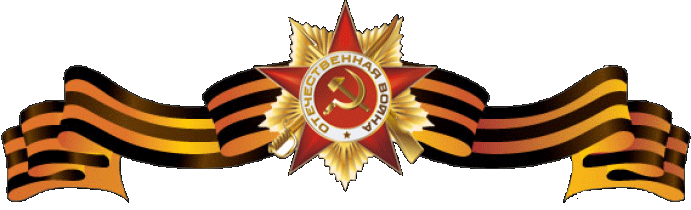 Учащиеся поискового отряда «Пламя» под руководством учителя истории Сергеева Валерия Андриановича ходили на поля сражений, собирали оружие, вели раскопки, возвращали имена пропавшим без вести воинам. Найденное оружие послужило основой для создания экспозиции о 50-й армии, освободившей  Калугу 30 декабря 1941 года от немецко-фашистских захватчиков.
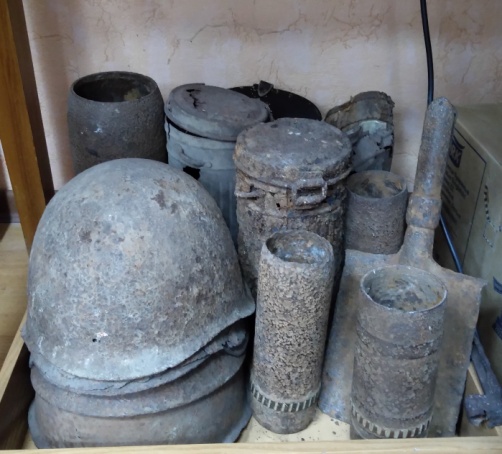 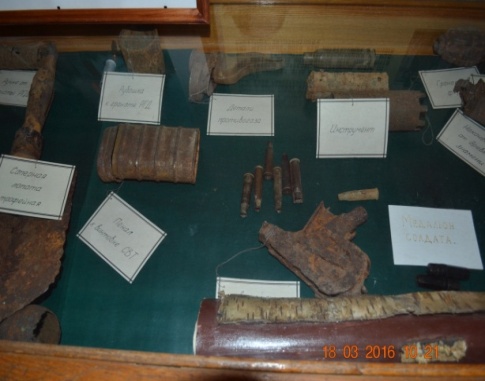 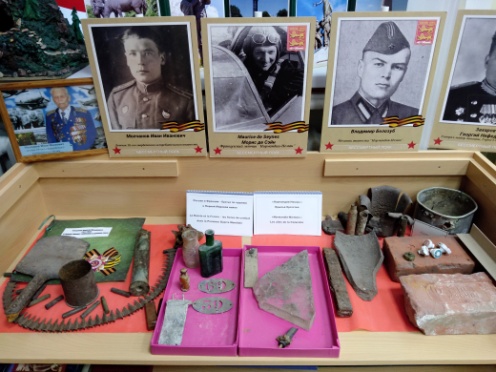 В 1996 году в честь 100-летия со дня рождения Г.К.Жукова в музее появилась постоянная экспозиция, посвященная Великому полководцу.
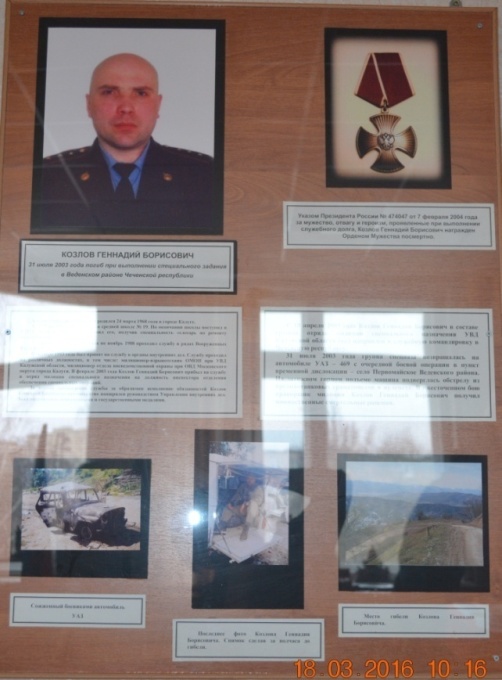 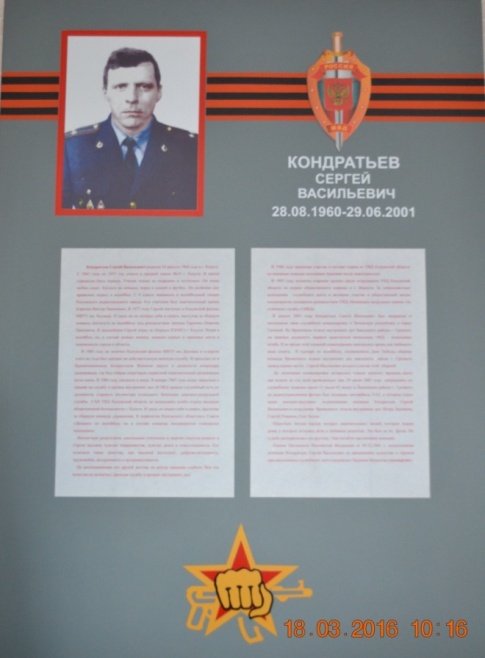 В 2012 году   были открыты 
мемориальные доски
 о героизме наших выпускников, погибших на территории
 Чеченской Республики при исполнении военного долга
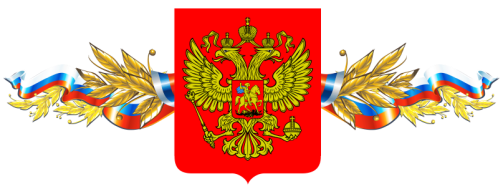 Экспозиция о первом директоре 
Ярокурцеве Иване Павловиче
Ярокурцев И.П. Директором школы №19 был назначен в 1964 году. Он строил, а затем и руководил школой с 1965 по 1979 год. Иван Павлович во время войны служил в разведке. Завершил войну в звании майор. Был награждён 19-ю правительственными наградами, среди которых Орден Богдана Хмельницкого за личную храбрость.
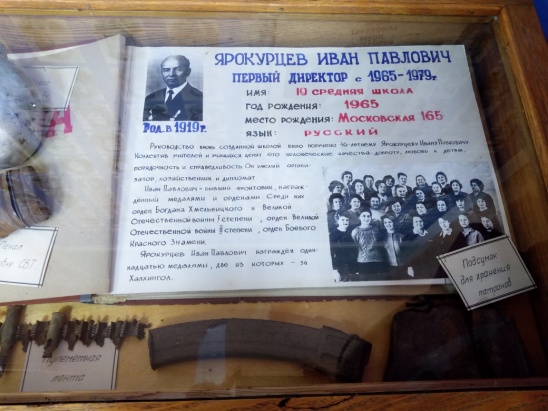 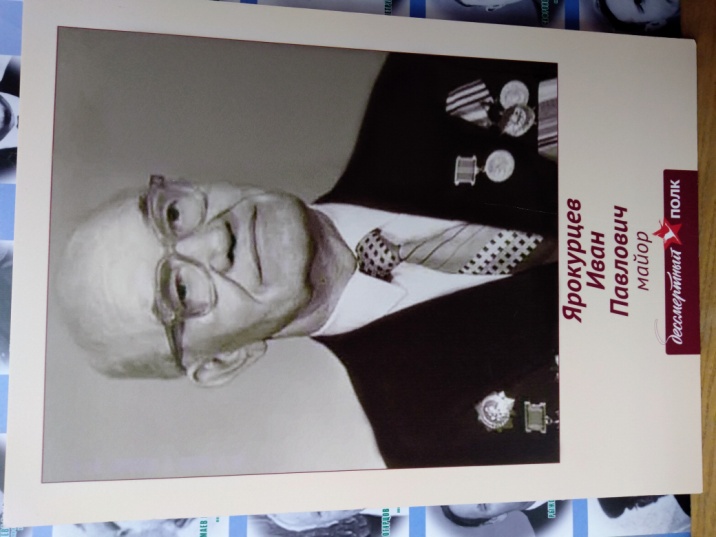 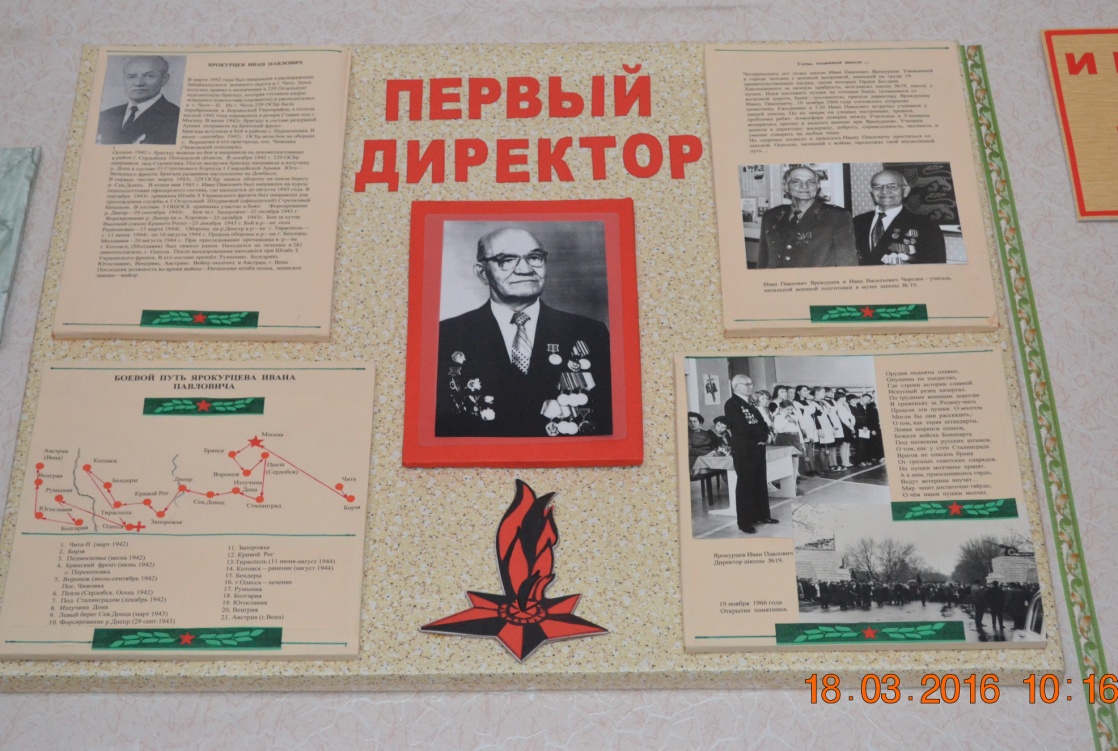 Экспозиция «Маршал Победы»
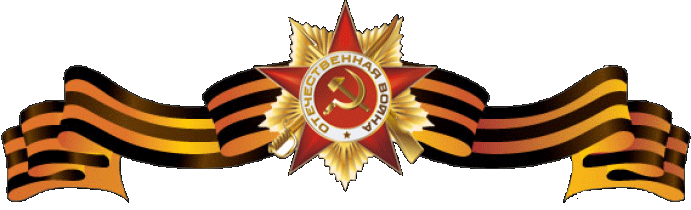 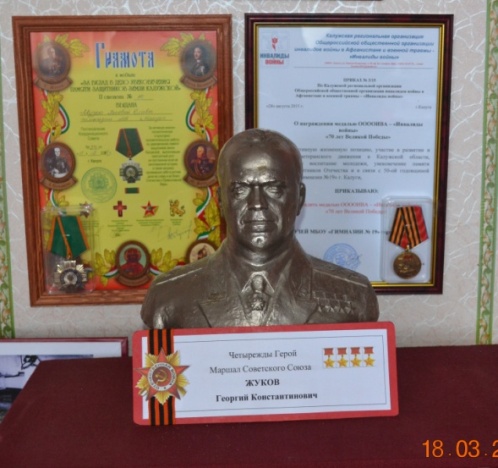 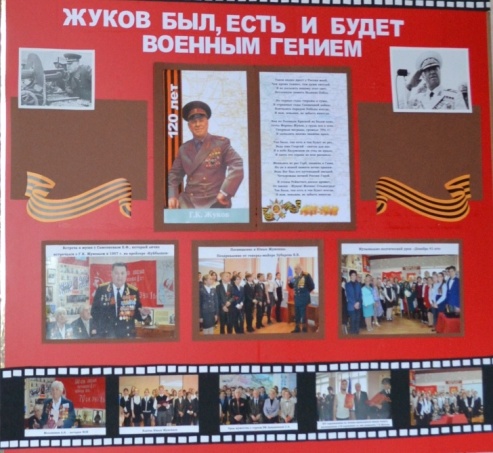 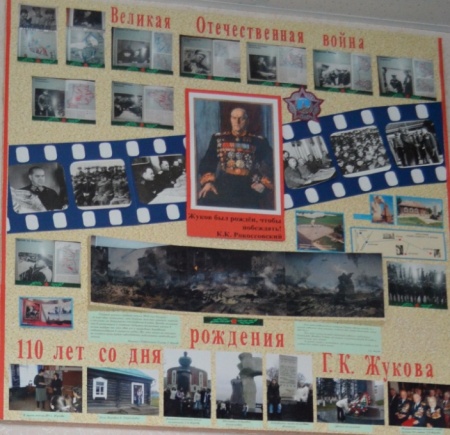 В музее имеется богатый материал о нашем земляке, 4-ды Герое Советского Союза, Маршале победы Георгии Константиновиче Жукове. Стенды отражают основные этапы и битвы ВОВ, разработанные и проведенные под командованием Г.К.Жукова.
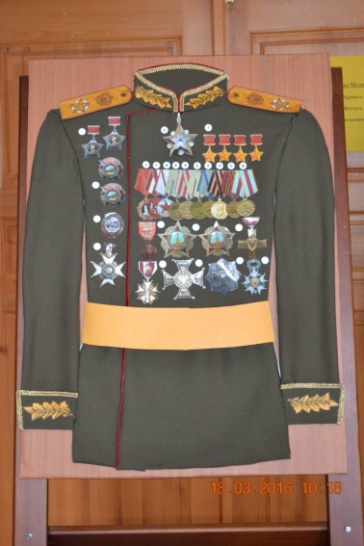 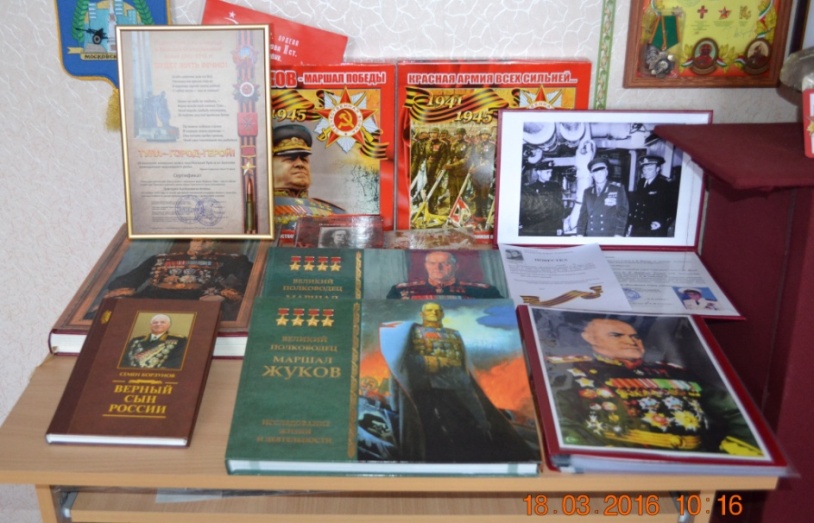 Герой Советского СоюзаСаша Чекалин
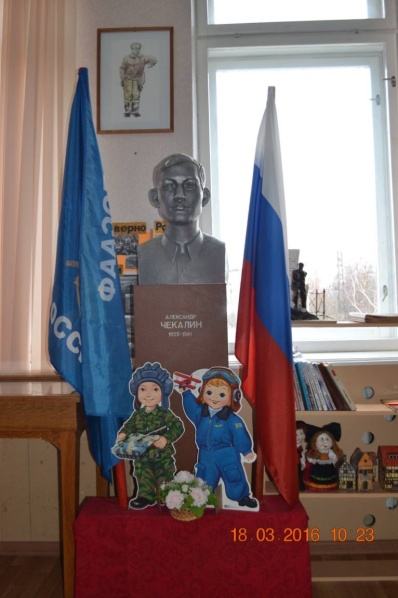 Перед зданием гимназии стоит памятник юному Герою Советского Союза - партизану Александру Чекалину. 
В музее находится бюст героя и стенд, посвященный детству Саши.
Традиционно в гимназии во время проведения праздников происходит возложение цветов к памятнику Александра Чекалина.
Экспозиция «Боевой путь французского авиаполка «Нормандия-Неман»
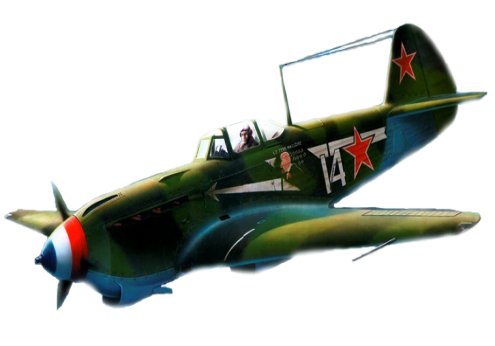 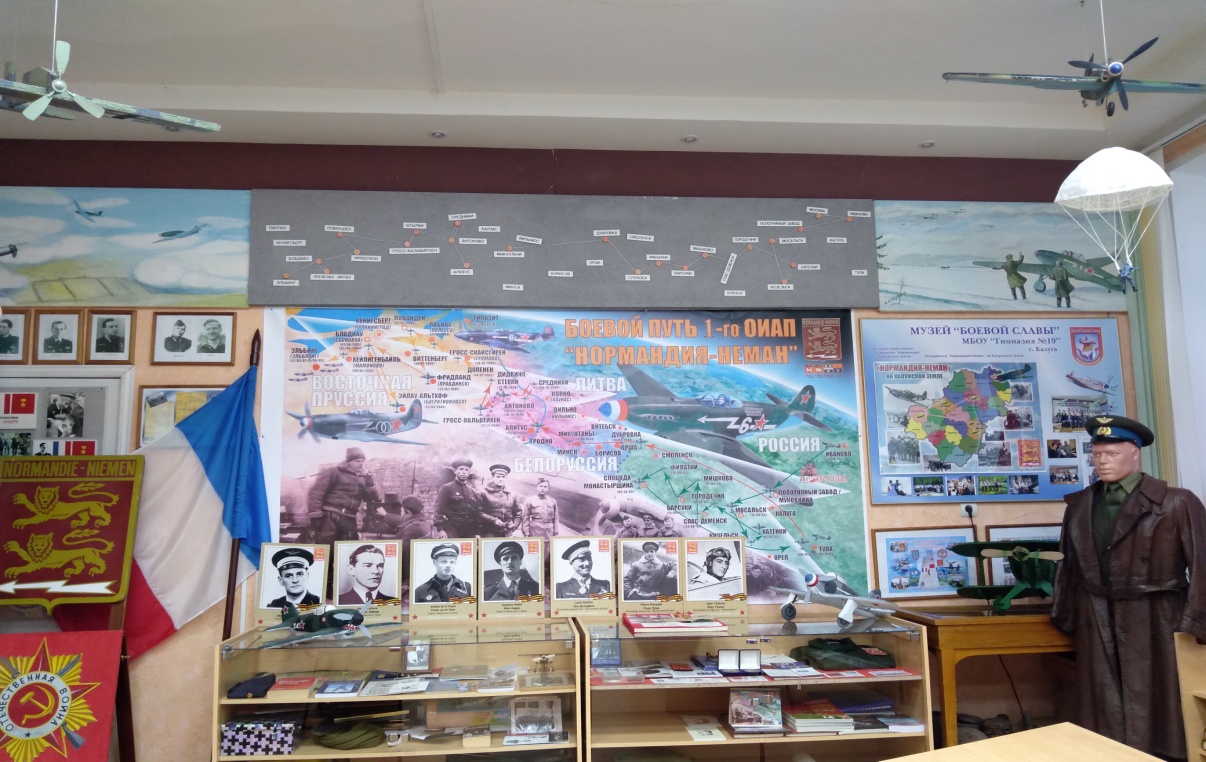 Экспозиция рассказывает о возникновении прославленного соединения, о его боевом пути в годы Второй Мировой Войны. Представленная в экспозиции большая карта маршрута боевого пути авиаполка, отражает и места пребывания соединения на территории Калужской области.
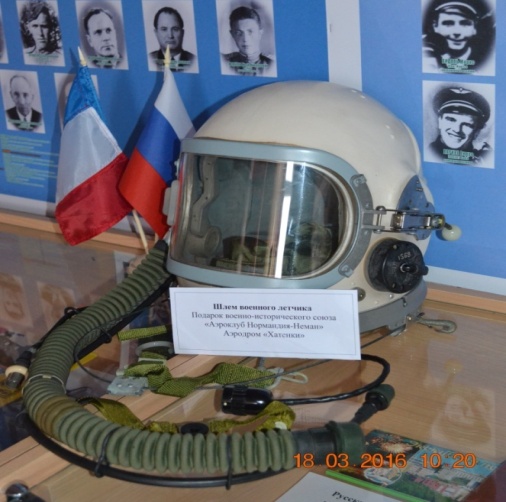 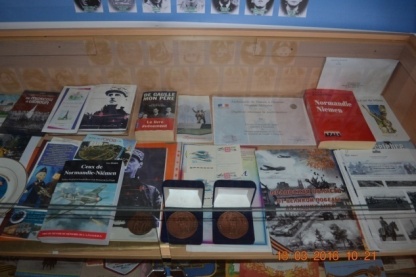 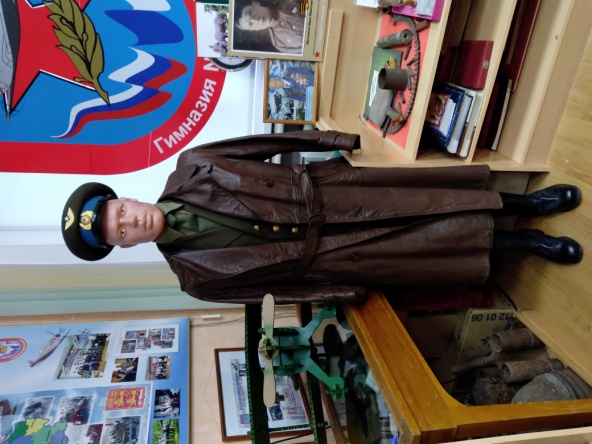 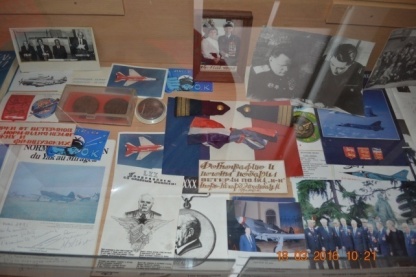 Шлем боевого летчика
(подарок военно-исторического союза «Нормандия-Неман». Аэродром «Хатенки»
Музейная библиотека
Китель летчика 18-го истребительного полка 
И.И.Молчанова
Фонды музея:
Количество экспонатов в музее: всего – 150.
Подлинные материалы: 110– находки поискового отряда(пулеметные ленты, немецкие и советские каски, части гранат, гильзы и т.д.), форма современного французского летчика, форма летчика 18-ого гвардейского авиационного полка Молчанова И.И., парашют, шлем боевого летчика.
Фрагменты самолета ЯК-1 
Переписка с летчиками и родственниками эскадрильи «Нормандия-Неман»
Книги о войне – 52.
Юбилейные медали – 5.
Копия паспорта и летной книжки французского летчика Пьера Жанеля
Фотоматериалы
Макеты самолетов
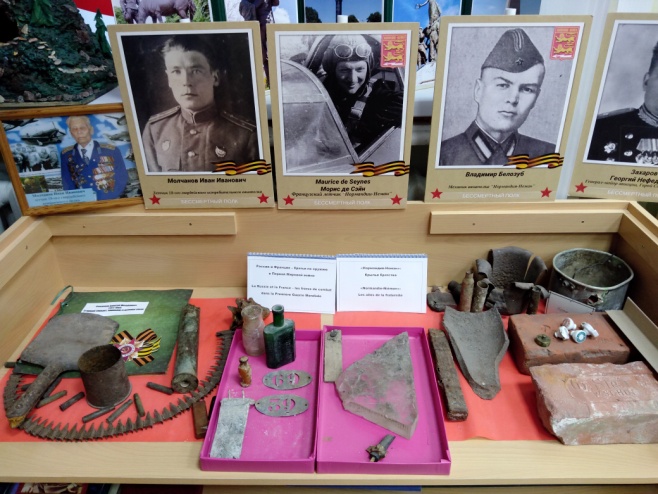 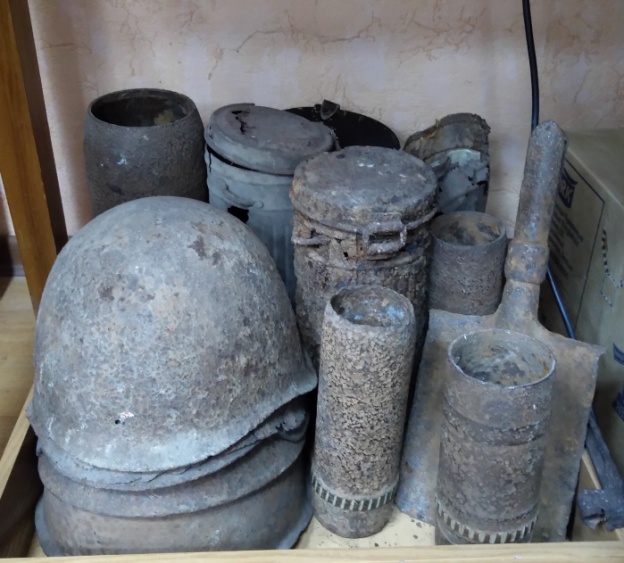 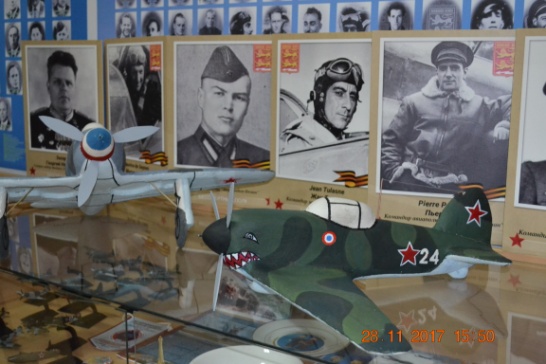 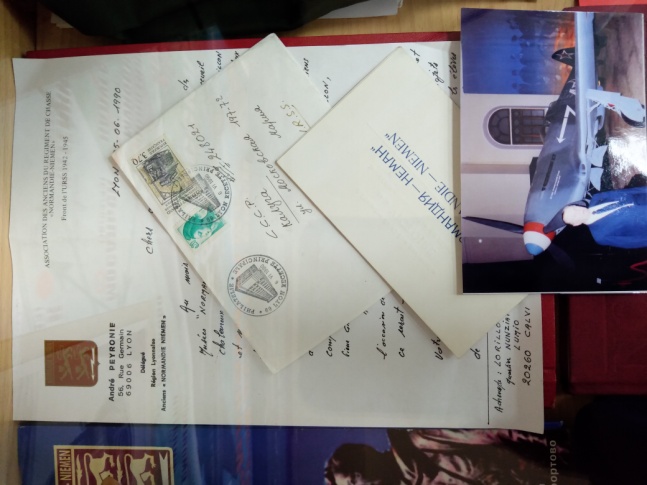 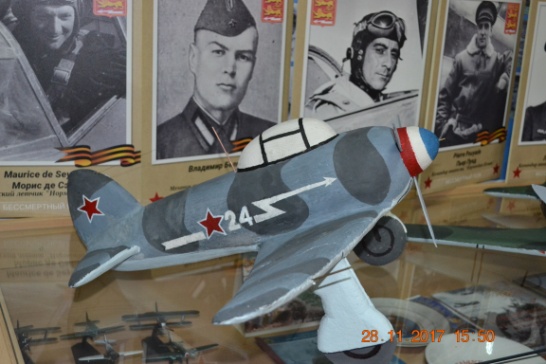 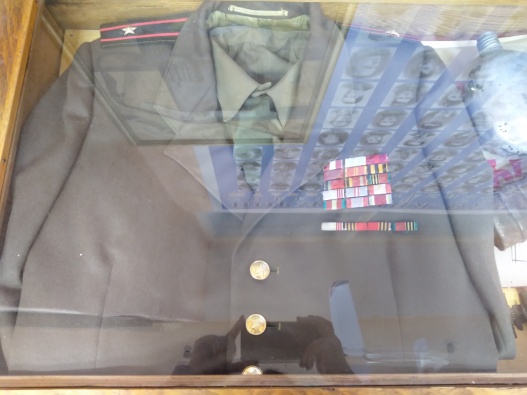 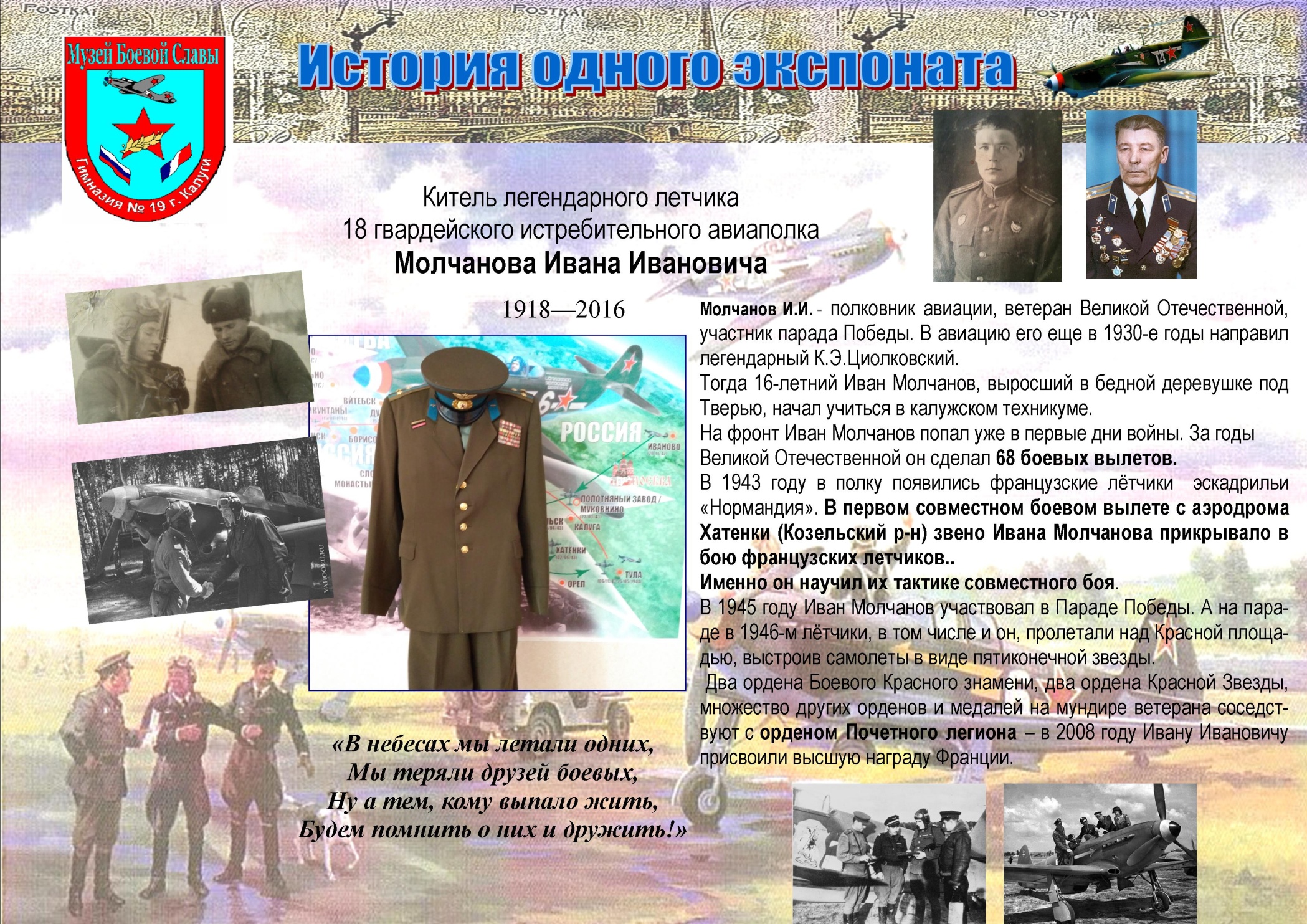 Копия паспорта и летной книжки французского летчика Пьера Жанеля
 Прекрасным примером Франко-российской дружбы послужил случай, произошедший в сентябре 1943 года.
Самолет Пьера Жаннеля был поврежден, летчик прыгнул, но его парашют взорвался. Пилот упал посреди танковой атаки и сломал позвоночник. Советская медсестра обнаружила, что он не умер, и спасала его, согревая всю ночь. 
Мы встретились с дочерью Пьера Жаннеля в Париже, и она подарила нам копию паспорта и летной книжки своего отца.
На страницах паспорта можно увидеть, что Пьер Жаннель прибыл в Советский Союз 13 июня 1943. В паспорте имеется отметка, что пилот был гражданином «Сражающейся Франции», так называлась группа французов под руководством Шарля де Голля, не подчинившаяся властям Виши.
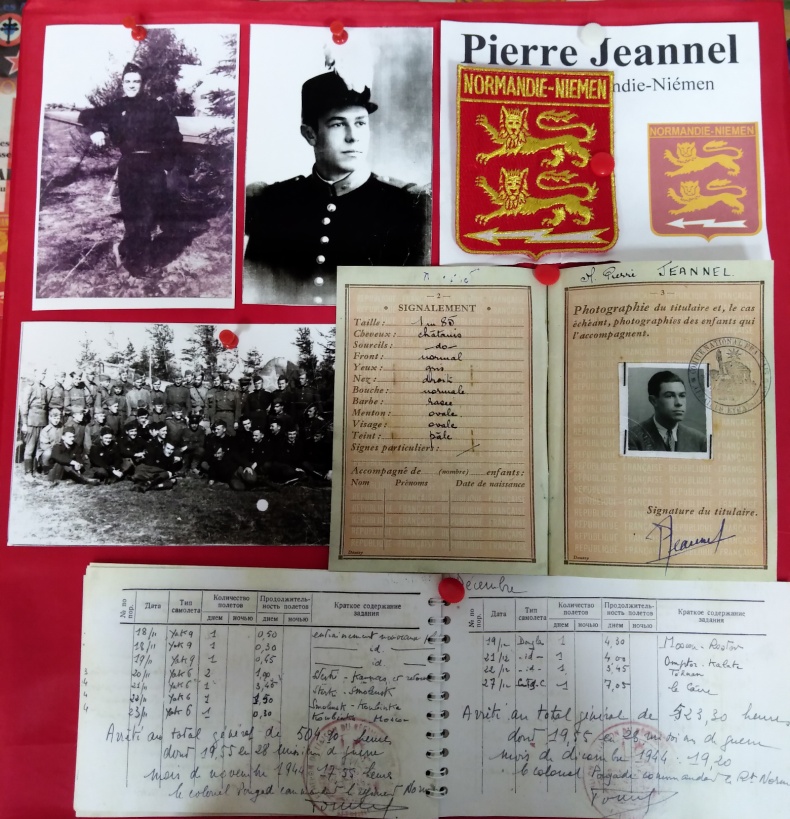 Военно-патриотические объединения
Юнармейский отряд «Юные Жуковцы»
Увековечивание памяти Маршала Советского Союза четырежды Героя Советского Союза Г.К.Жукова: 
 Участие в конкурсах, спортивных соревнованиях и патриотических мероприятиях города и области, посвященных Г.К.Жукову.
 Посещение мест, связанных с жизнь и деятельностью Г.К.Жукова
 Проведение экскурсий в музее Боевой Славы гимназии.
 Участие в Параде 

Результаты работы: 
 I место в региональном конкурсе-смотре школьных экспозиций «От крестьянского сына  до Маршала Победы»
 III место в городском смотре-конкурсе виртуальных музеев «От крестьянского сына  до Маршала Победы»
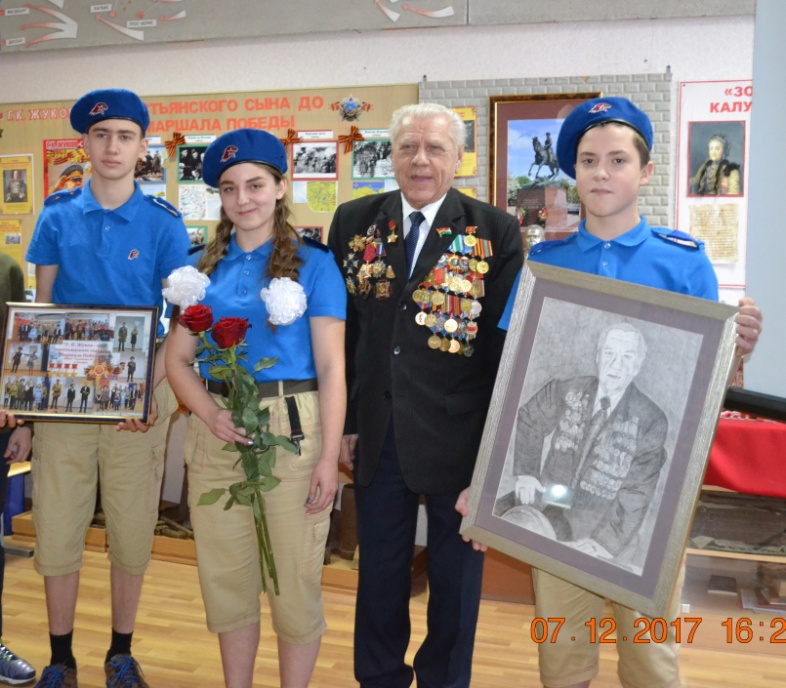 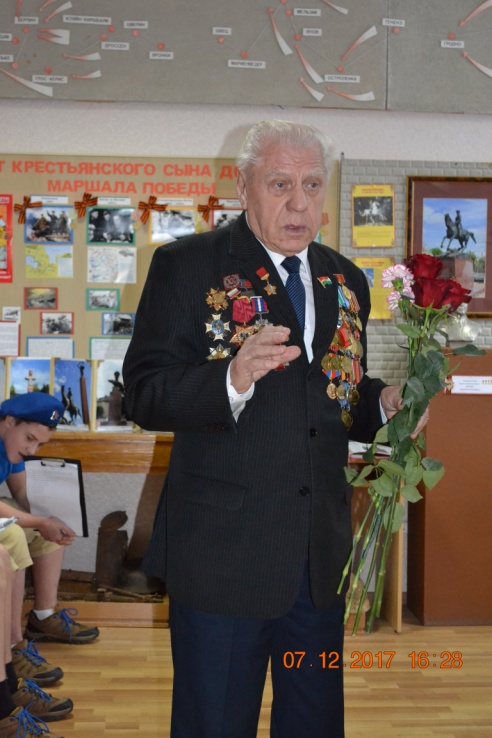 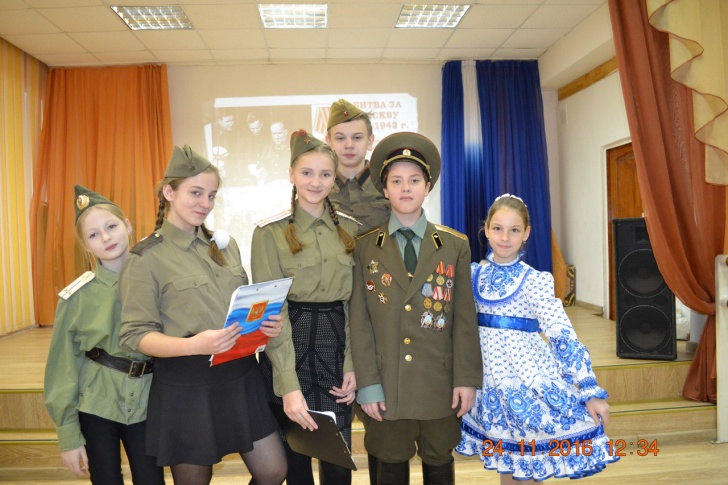 Военно-патриотические формирования «Авиационное звено им. Героя Советского Союза французского летчика Ролана де ля Пуапа» и «Авиазвено имени Марселя Альбера»
Направления работы:
 Популяризация боевого пути авиаполка «Нормандия Неман», в том числе и на территории Калужской области, и истории дружбы советских и французских летчиков во время Великой Отечественной войны в Калуге и во Франции. 
 Переписка с родственниками летчиков авиаполка «Нормандия-Неман».
 Участие в акции «Бессмертный Полк» и «Бессмертная эскадрилья»
 Посещение мест боевого пути авиаполка на территории Калужской области.
 Участие в мероприятиях совместно с аэроклубом «Нормандия-Неман» и ЦОК ВКС РФ.
 Участие в международных слетах Музеев Боевой Славы «Нормандия-Неман».
 Участие в конкурсах. 
 Проведение экскурсий по экспозиции «Боевой путь авиаполка «Нормандия-Неман» на русском и французском языках.
- Разработка туристического маршрута по  местам боевого пути авиаполка на территории Калужской области.
Результаты работы:
-  I место в городском конкурсе «Мир виртуального музея»
  Детский конкурс-фестиваль  патриотической песни «Стартуем к звездам» г.Москва
  Гран-при: номинация «Ансамбль»
  I место – номинация «Дуэт»
  I место – номинация «Солист»
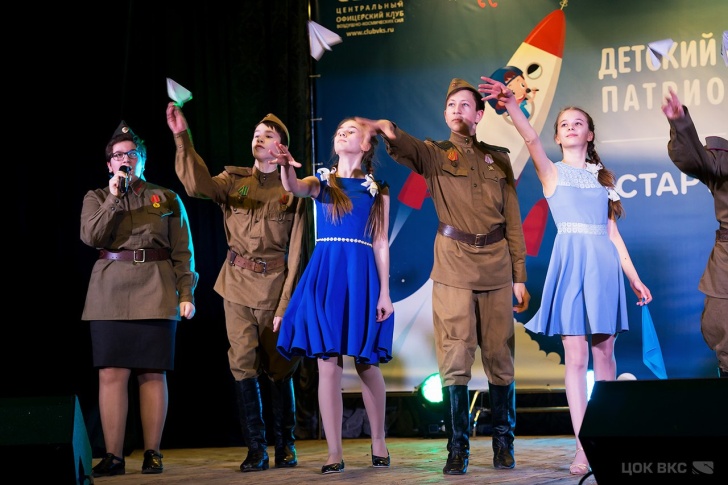 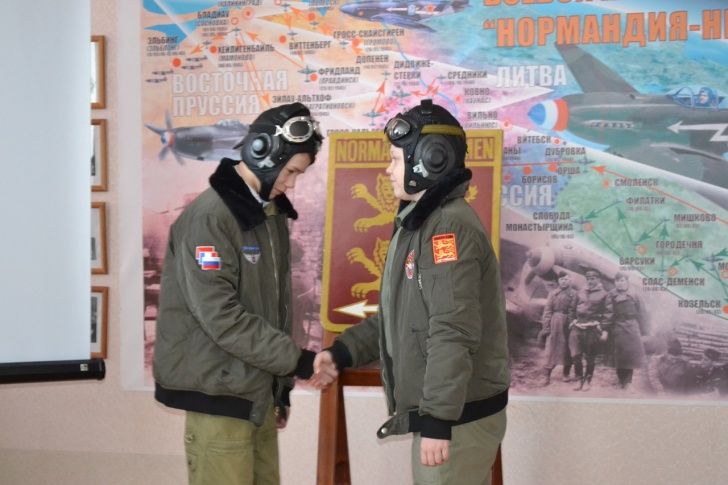 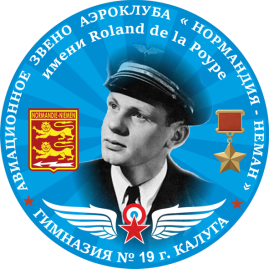 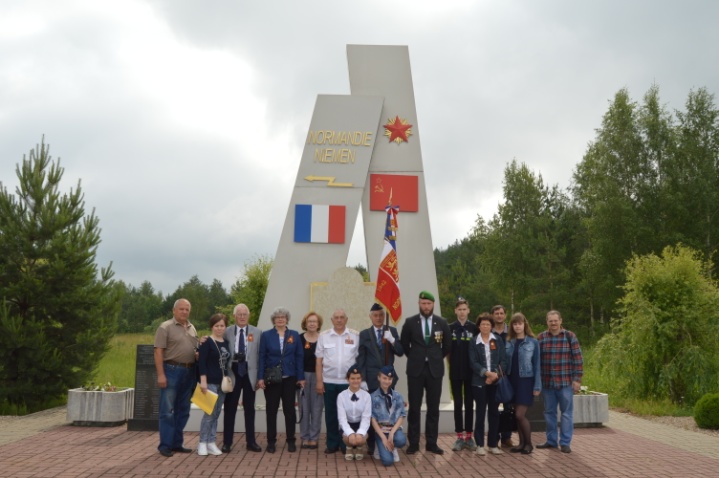 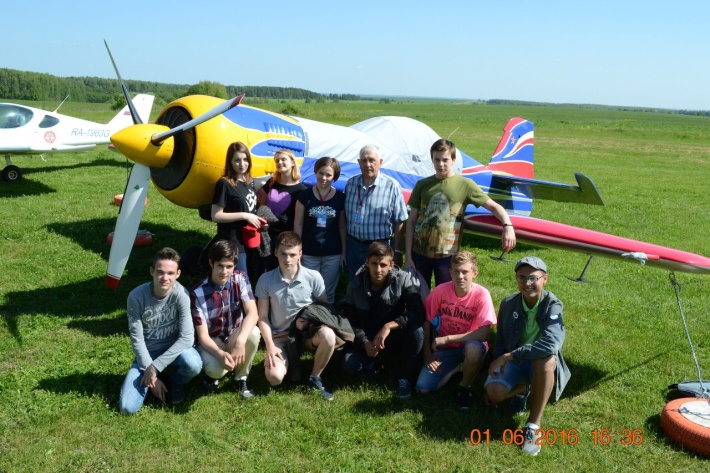 Музей оказывает помощь педагогам гимназии в организации образовательно-воспитательного процесса. Экспозиция музея постоянно пополняется новыми экспонатами. Материалы музея используются учителями истории при подготовке уроков, отражающих события военных лет: карты, схемы, стенды, фотоматериалы служат иллюстративным материалом.
Тематика экскурсий, проводимых в музее:
«Ими гордится гимназия» – экскурсия, посвященная первому директору Ярокурцеву И.П. и выпускникам школы, погибшим на территории Чеченской Республики при исполнении военного долга  Кондратьеву Сергею и Козлову Геннадию.
«От крестьянского сына до Маршала Победы» – театрализованная экскурсия, посвященная четырежды Герою Советского Союза Г.К.Жукову.
«В небесах мы летали одних» – литературно-музыкальная композиция, посвященная боевому пути авиаполка «Нормандия-Неман» и истории дружбы между советскими и французскими летчиками во время ВОВ.
«Боевой путь 50-й армии и освобождение Калужской области от немецко-фашистских  захватчиков» 

Актив музея  (20 человек) участвуют в разработках и проводят экскурсии на русском и  французском языках, участвует в оформлении экспозиций. 
.
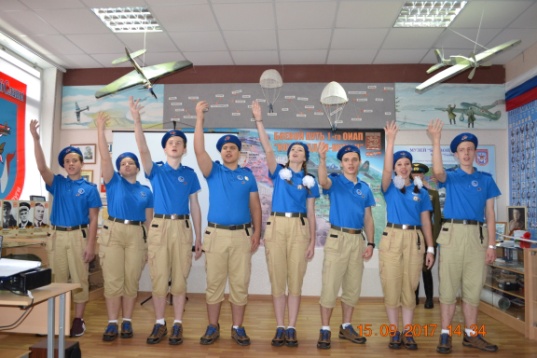 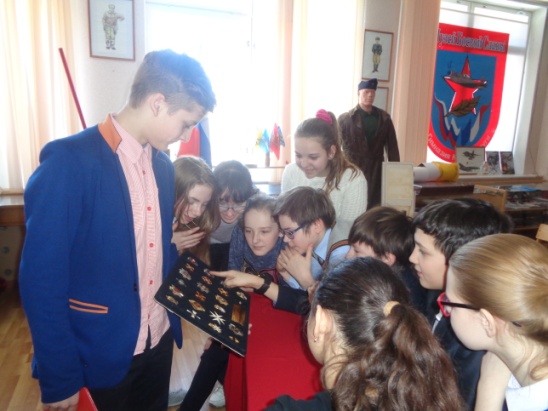 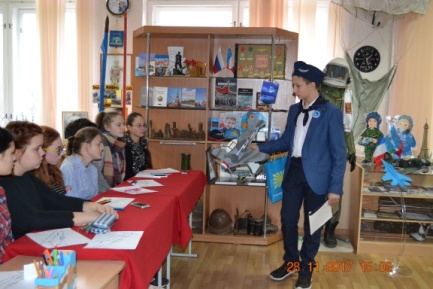 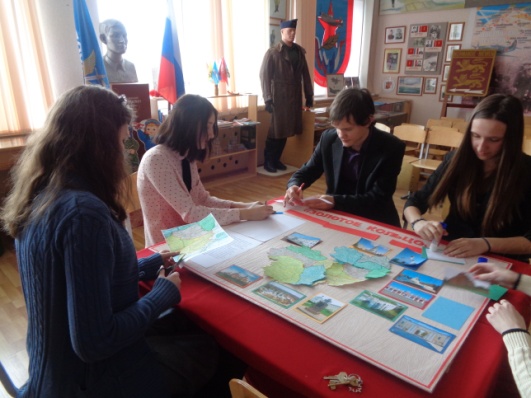 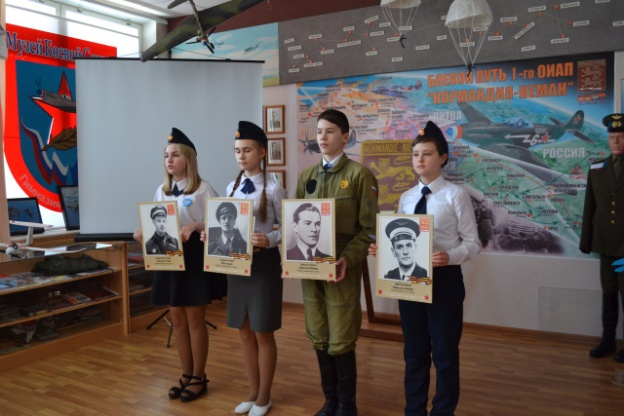 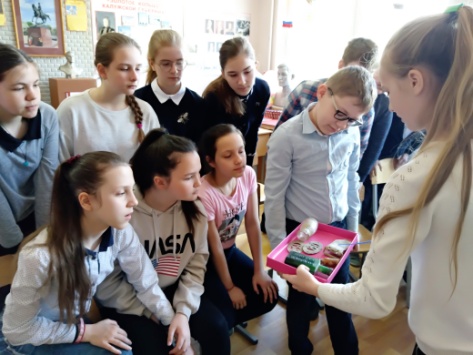 Экскурсии посещают не только учащиеся гимназии, но и гости из Франции. Таким образом, экспозиция «Нормандия-Неман» не только хранит память о боевом пути прославленной эскадрильи, но и служит мостом дружбы между Россией и Францией. Дружеские отношения между нашими странами существуют уже давно, и мы стараемся их укреплять в культурном, образовательном и  историческом ракурсе.
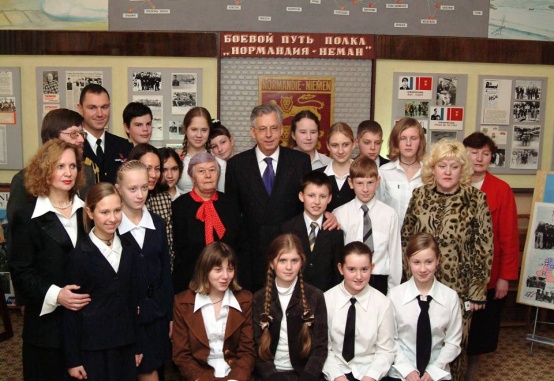 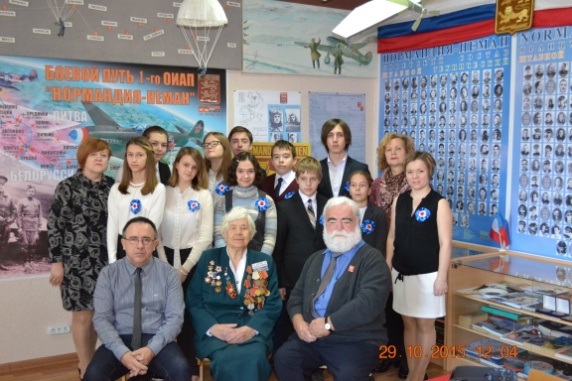 Президент международной организации «Территория «Нормандия-Неман» Франсуа Колино
Посол Франции в РФ Жак Кадэ
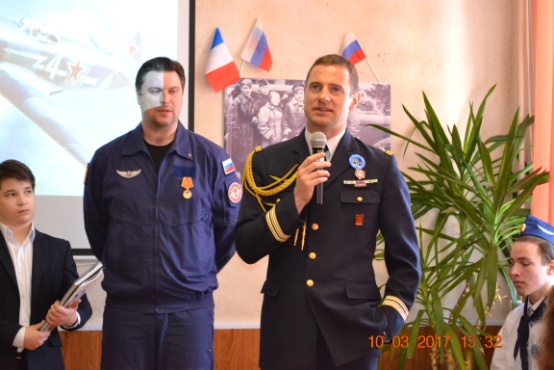 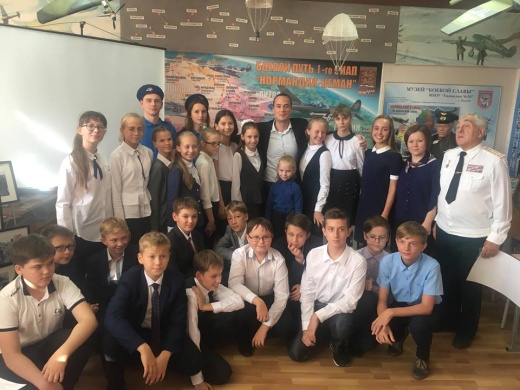 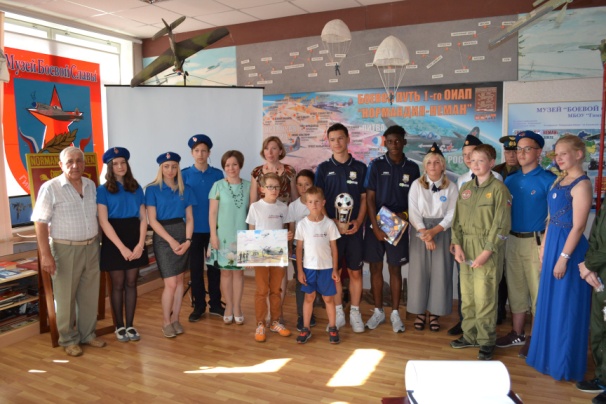 Ассоциация русско-французской дружбы «Лингварик» г.Пуасси
Французский историк и археолог Пьер Малиновски
Военно-воздушный атташе Франции в РФ Марк Зерманн
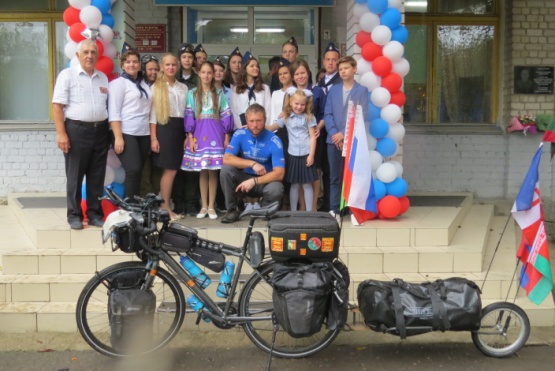 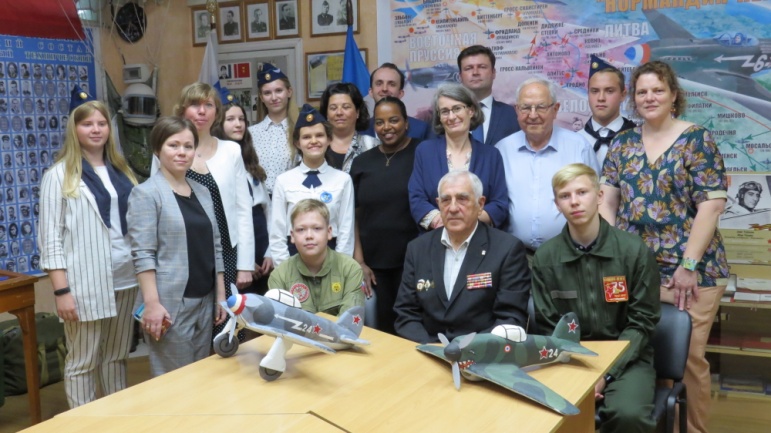 Жонас Берто – французский легионер, проделавший путь авиаполка Нормандия-Неман на велосипеде
Официальная делегация г.Пуасси
Музей гимназии тесно сотрудничает с французской организацией «Лингварик» и мемориалом «Нормандия – Неман». В марте 2019 года актив школьного музея посетил Францию. Наши ребята рассказывали французским школьникам о Калужском крае, о подвиге летчиков эскадрильи «Нормандия – Неман», а также о русско-французской дружбе в годы Великой Отечественной войны, встретились с родственниками французских летчиков и посетили музей Нормандии-Неман в лё Буржэ.
 В год празднования 75-летия Победы, согласно реализации проекта «Урок живой истории», юные экскурсоводы музея примут участие во торжественных мероприятиях, посвященных празднованию этой знаменательной даты во Франции. Ребята расскажут о боевом пути эскадрильи «Нормандия – Неман», примут участие в шествии Бессмертного полка в Париже. 
    Ежегодно учащиеся гимназии принимают участие в акции «Память наших сердец», осуществляя уборку могил Героя Советского Союза  А.И. Квашнина и первого директора Средней школы №19 города Калуги И.П. Ярокурцева, а также в периодической реставрации памятника русско-французской дружбы  на аэродроме Хатенки Козельского района.
     Актив музея постоянно принимает участие в торжественных митингах, посвященных памятным датам Великой Отечественной войны (митинги на Воинском кладбище, на Аллее Героев, в сквере Ветеранов); а также в праздничных шествиях на День Победы.
     Доброй традицией стали встречи пятиклассников гимназии с основателем школьного музея Боевой Славы «Нормандия – Неман» Марией Ивановной Кузьминой, рассказы которой посвящены жизни девочек – миротворцев Саманты Смит и Кати Лычевой .
    Накануне 9 мая в стенах гимназии ежегодно проводится Фестиваль Патриотической песни с приглашением ветеранов микрорайона.
      2 декабря 2019 года Областной комитет памяти Г.К. Жукова провел для патриотических объединений викторину «Маршал Победы».
     Юбилейный год 75-летия Победы стартовал с Общешкольного классного часа «Блокадный хлеб».
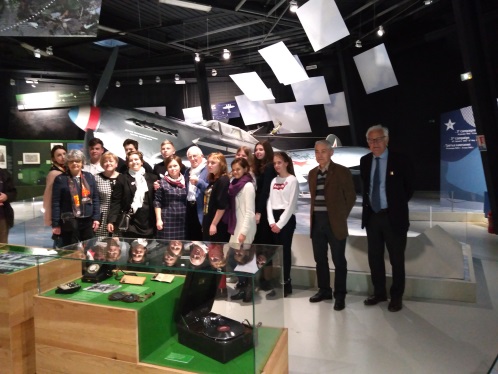 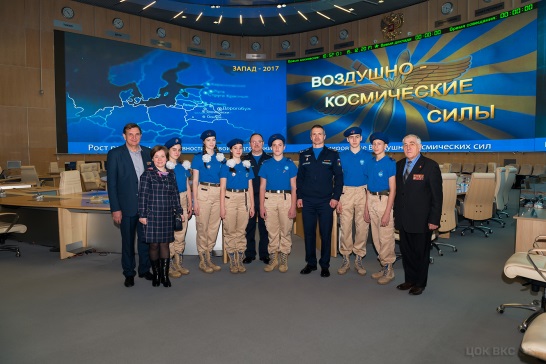 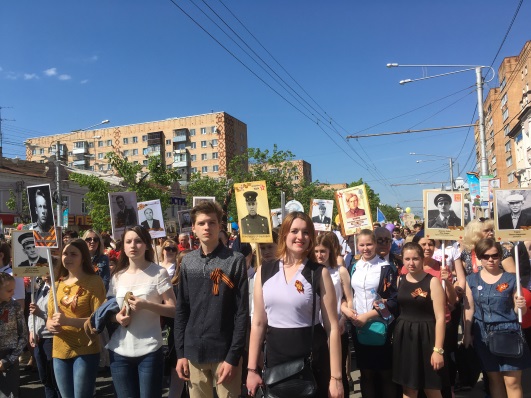 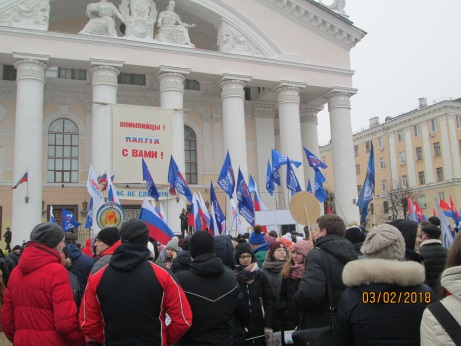 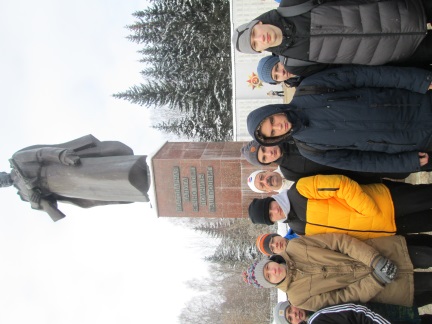 Каждый год  в музее проводятся тематические мероприятия, круглые столы, встречи с ветеранами, посвященные знаменательным датам.
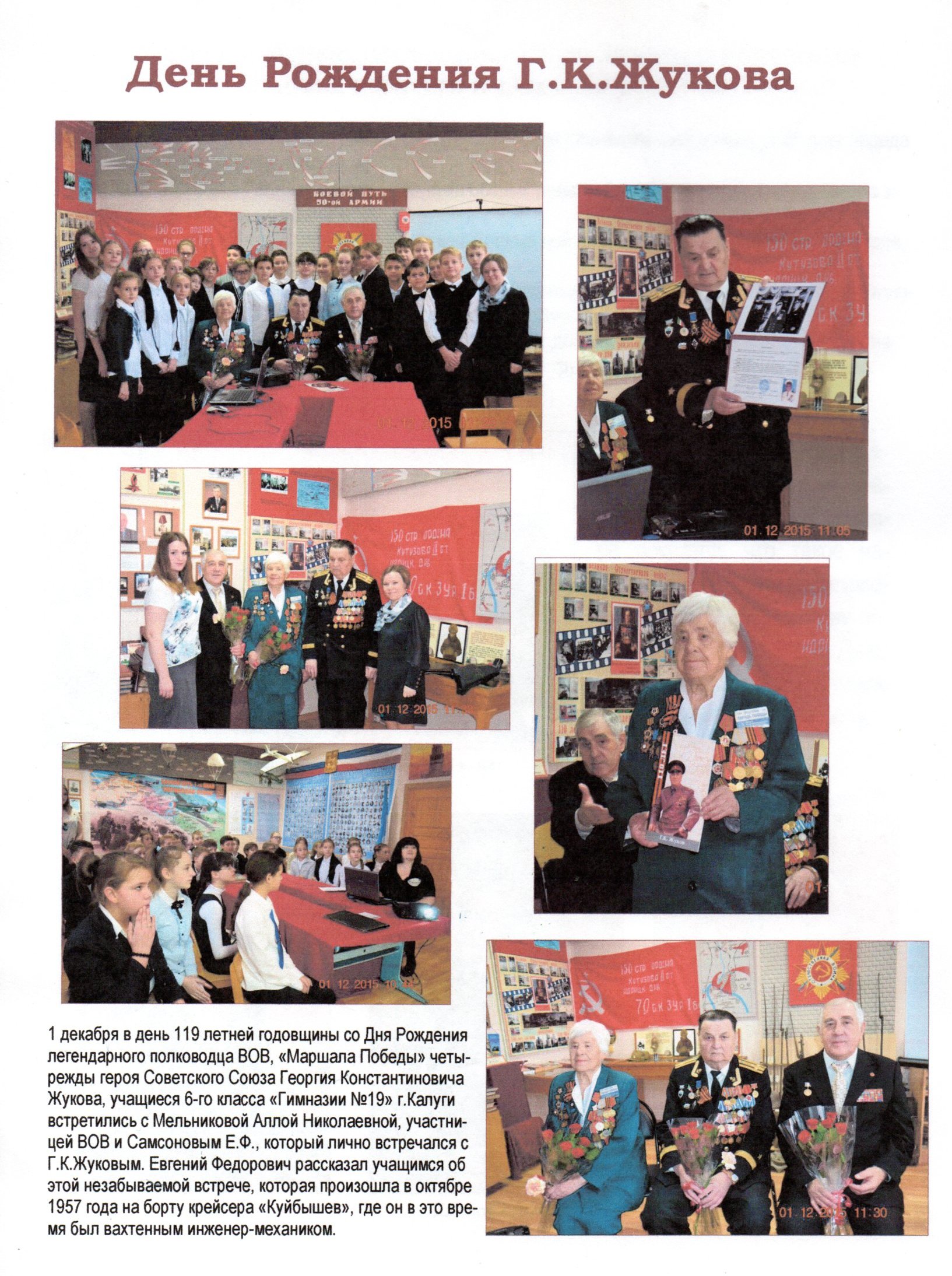 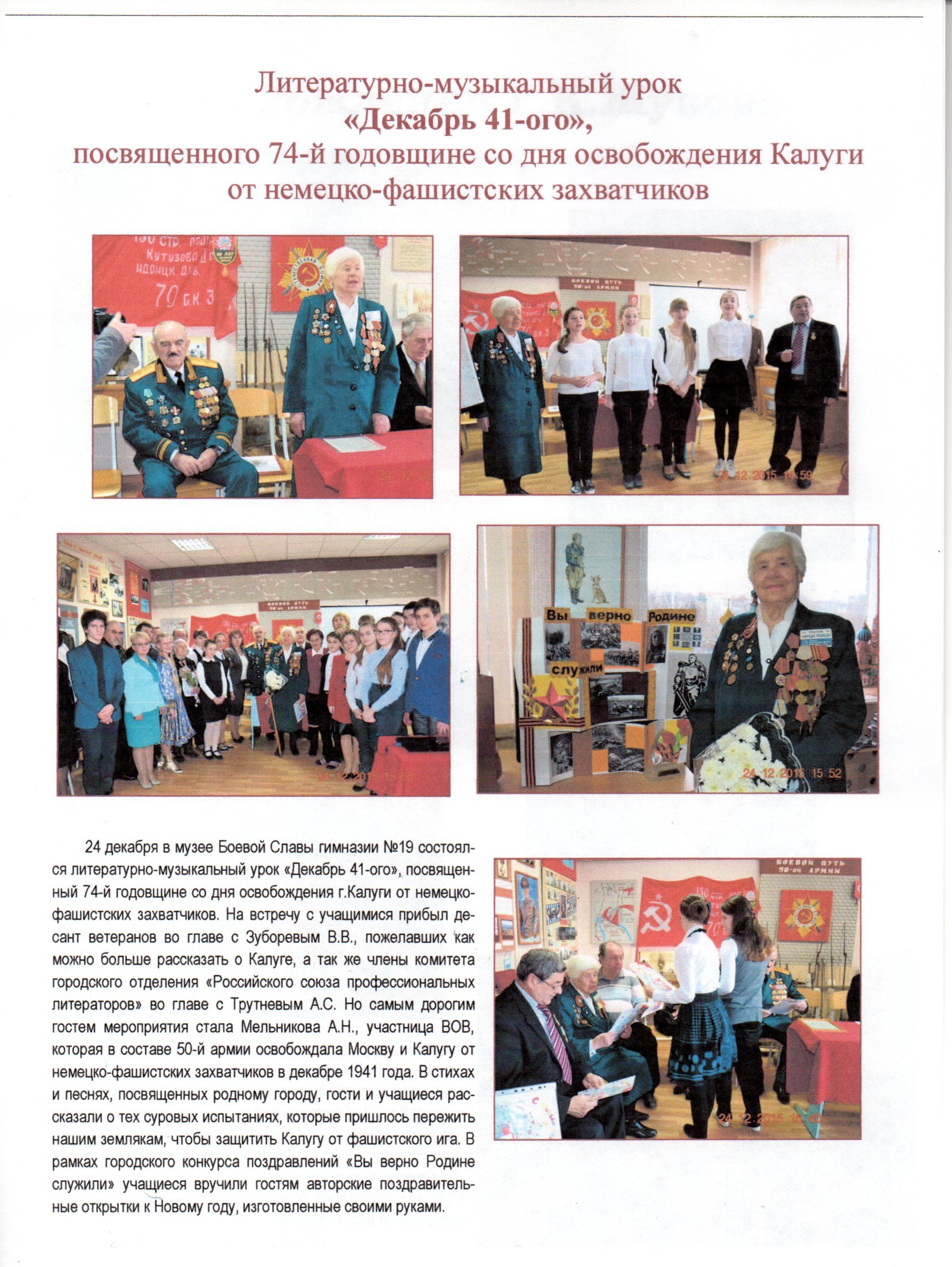 Актив музея
Активом музея являются учащиеся – члены юнармейского отряда «Юные Жуковцы», авиационного звена им.Ролана дё ля Пуапа и Марселя Альбера.
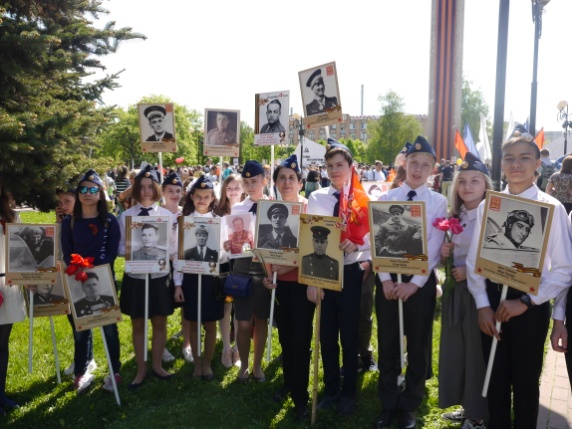 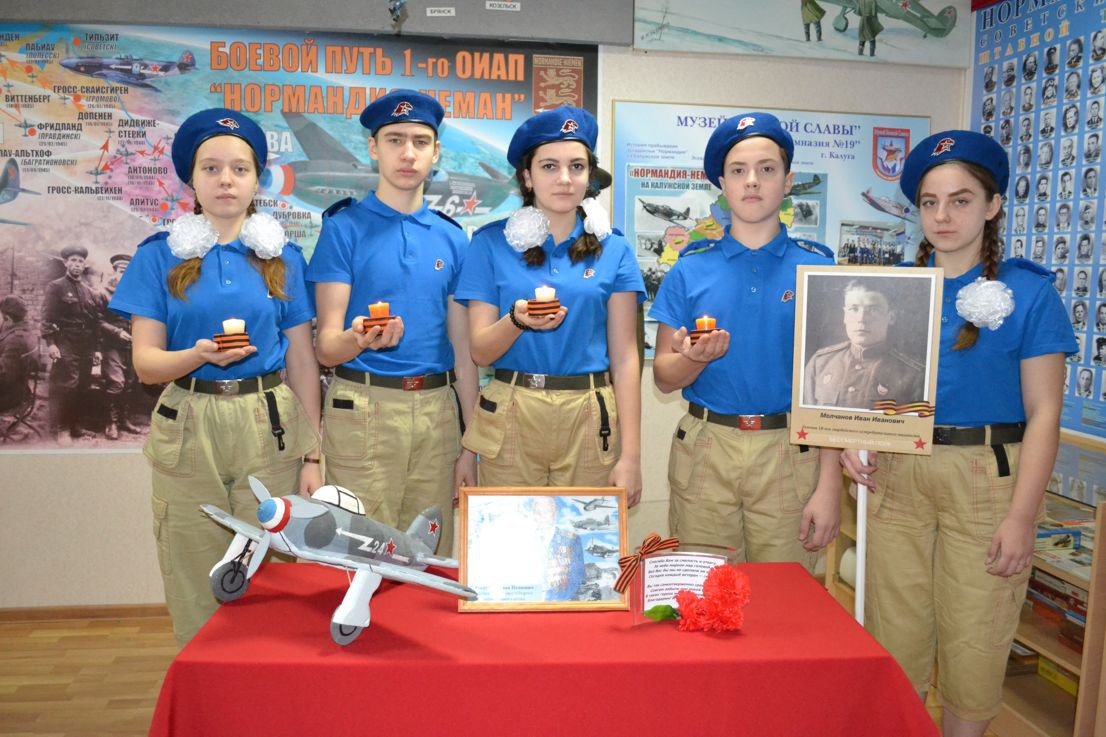 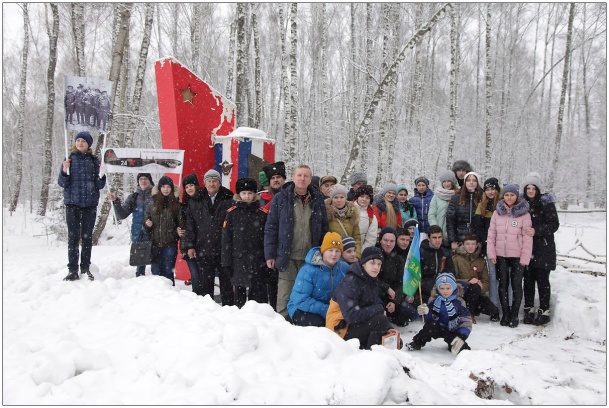 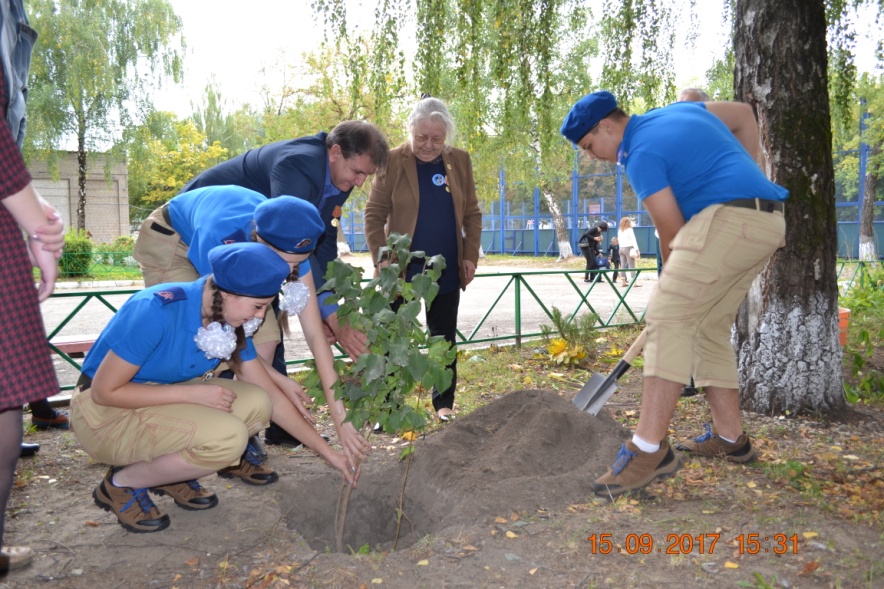 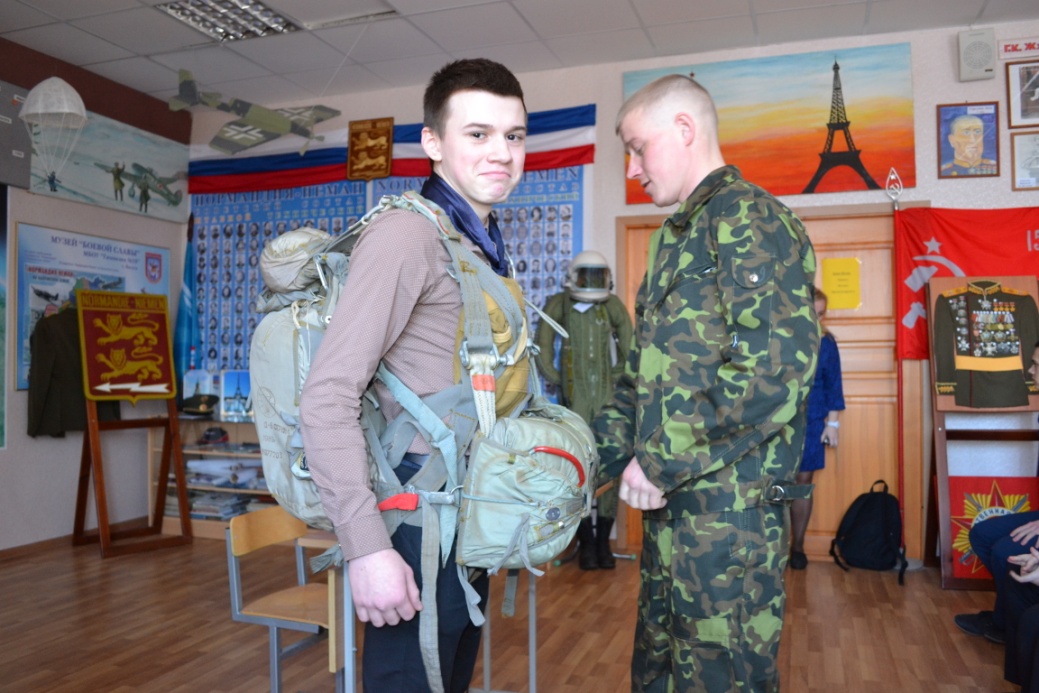 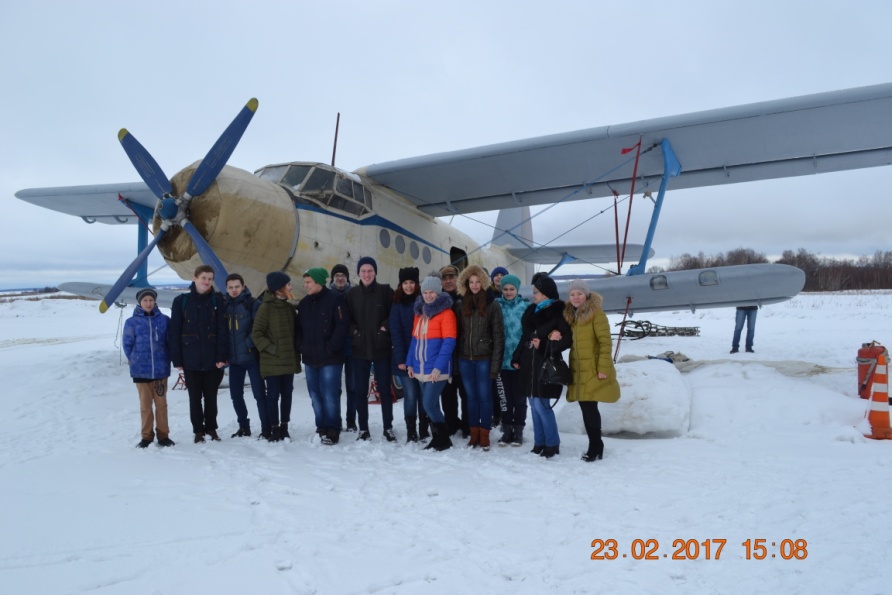 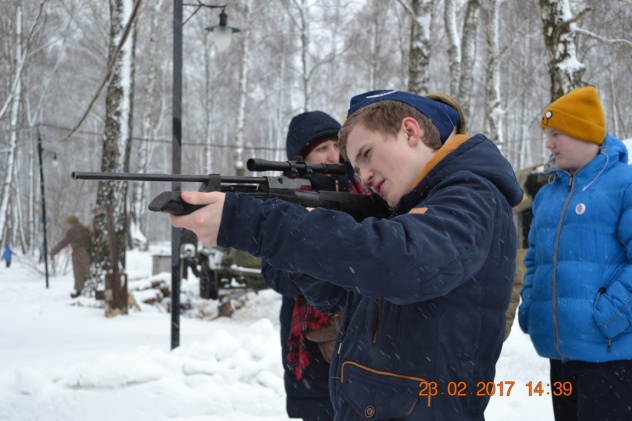 Учащиеся, награжденные знаком «Юный Защитник Отечества»:
Юрченко Ксения
Глухарева Эмилия 
Шлейников Матвей
Струков Дмитрий
Крикунова Елизавета
Аксенова Екатерина
Соколовский Амин 
Зайцев Александр
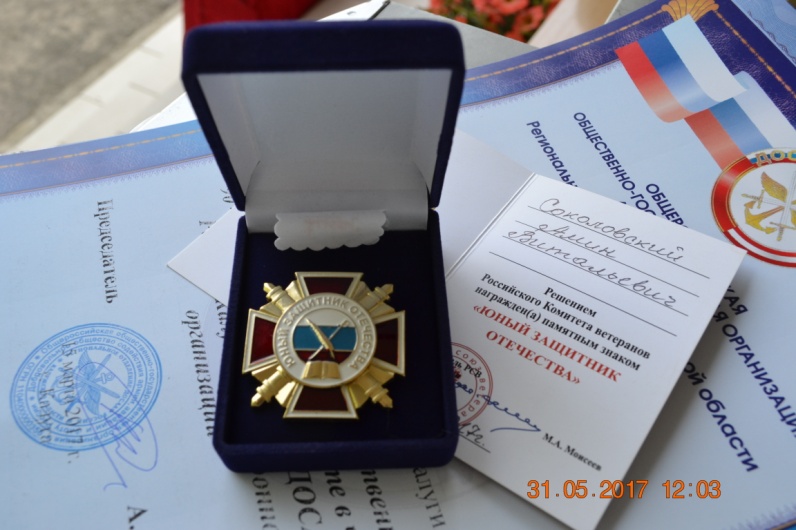 Учащиеся, награжденные ПОЧЕТНЫМИ Грамотами к 120-летию со Дня рождения Г.К.Жукова:
Горелова Елизавета
Зуева Вероника
Маринин Александр
Петрова Владислава
Самыгин Никита
Семаненкова Виктория
Шлейников Матвей 
Юрченко Ксения
Путинцева Екатерина
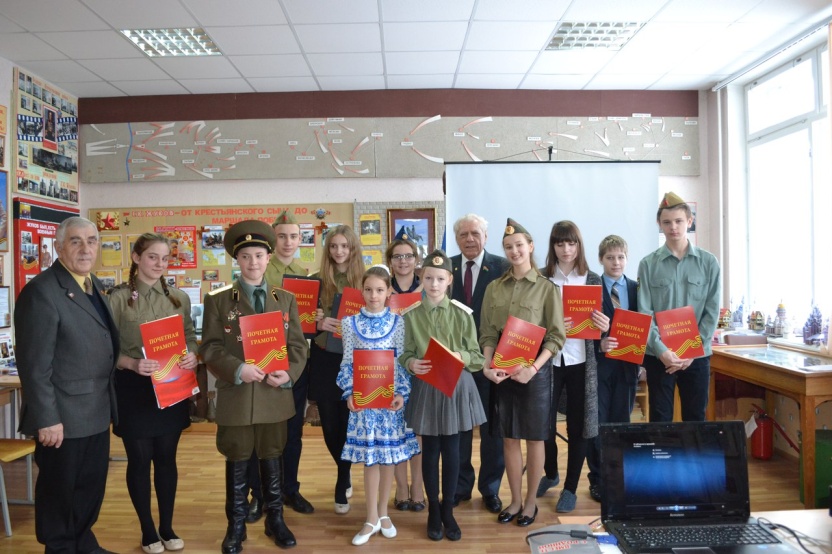 В 2015 – 2016 году  – ДИПЛОМ I место по итогам участия в мероприятиях патриотической направленности
Конкурс поздравлений ветеранам «Вы верно Родине служили» :
Архипов А., Терехина Д. – I место (поздравление ветеранам с Новым Годом и Днем Освобождения Калуги)
Архипов А. – III место  (поздравление с Днем Защитника Отечества)

Всероссийский  10-й конкурс военно-патриотической поэзии им.А.Твардовского «Есть имена и есть такие даты….»
Архипов А. – БЛАГОДАРНОСТЬ за участие в конкурсе, гражданскую позицию и патриотизм.
Награды Музея Боевой Славы
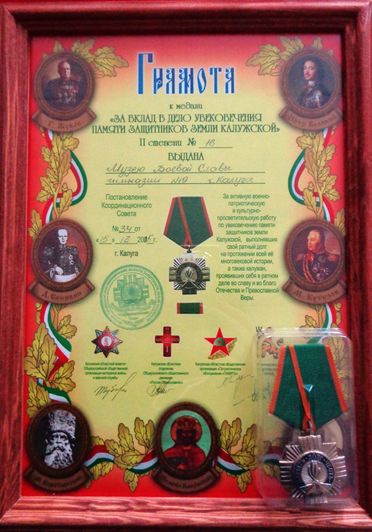 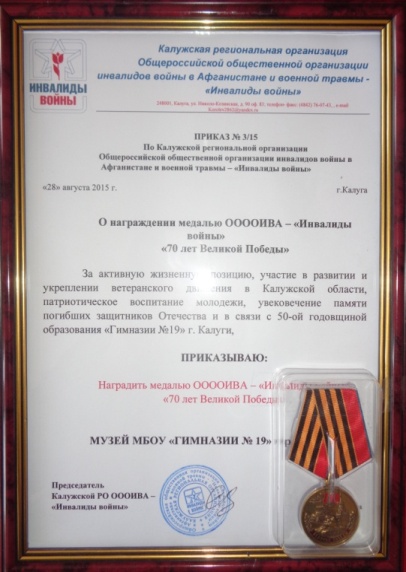 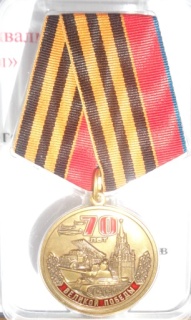 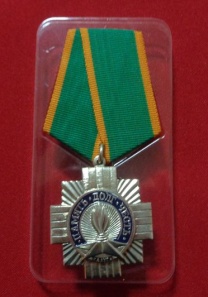 Медаль II степени 
«За вклад в дело увековечивания памяти защитников земли Калужской»
Медаль ООООИВА «Инвалиды войны»
«70 лет Великой Победы»
За активную жизненную позицию, участие в развитии и укреплении ветеранского движения в Калужской области, патриотическое воспитание молодежи, увековечение памяти погибших защитников Отечества.
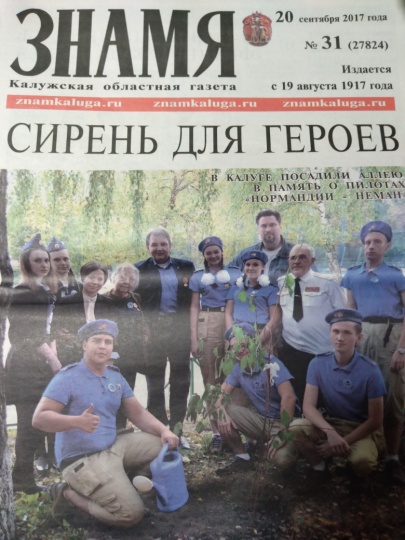 СМИ о МБС
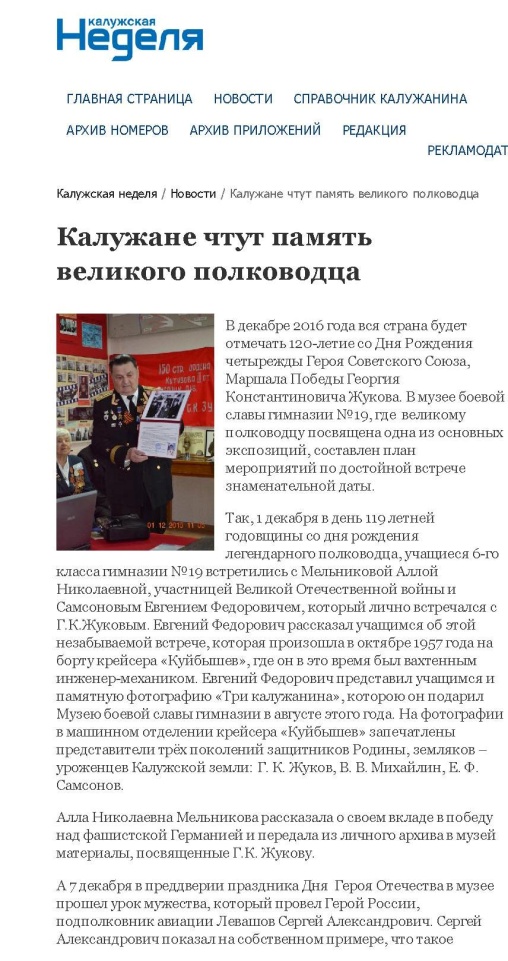 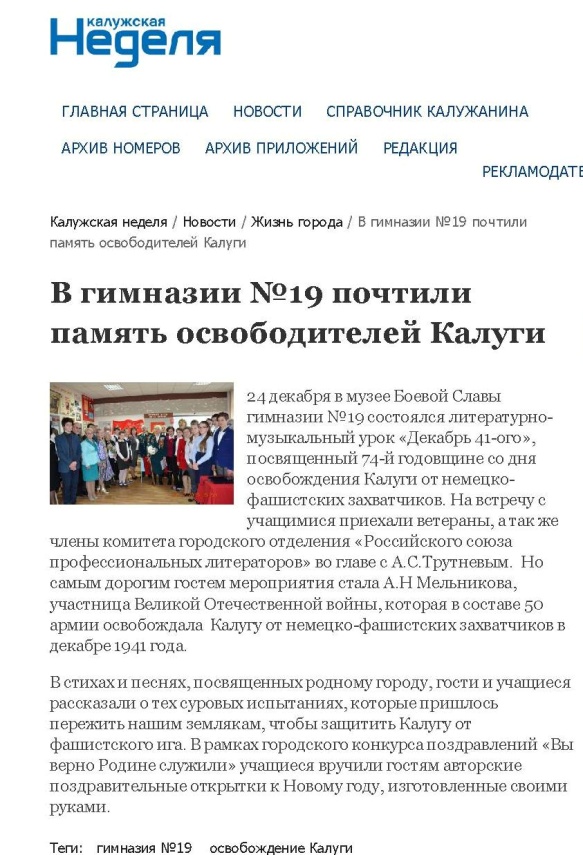 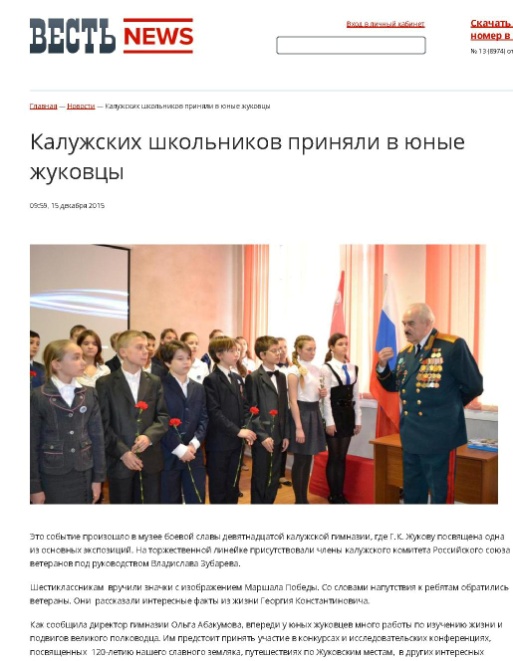